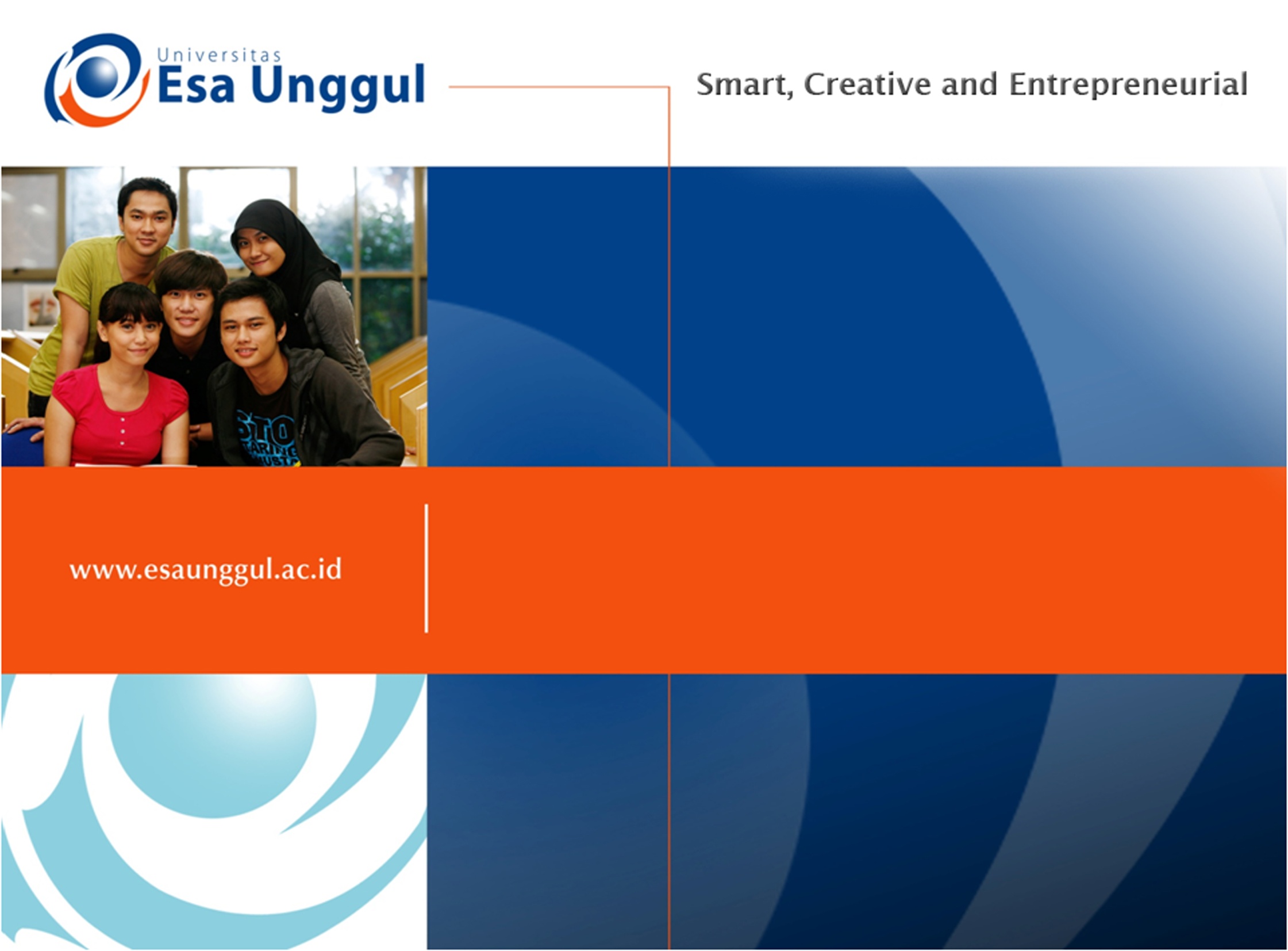 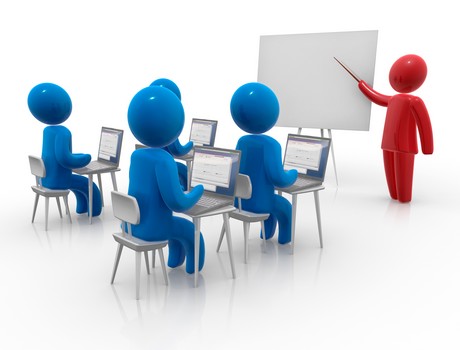 PELATIHAN DAN PENGEMBANGAN
 TENAGA KERJA
Pertemuan 4
Dra Safitri M.Msi
Teknik Industri Fakultas Teknik
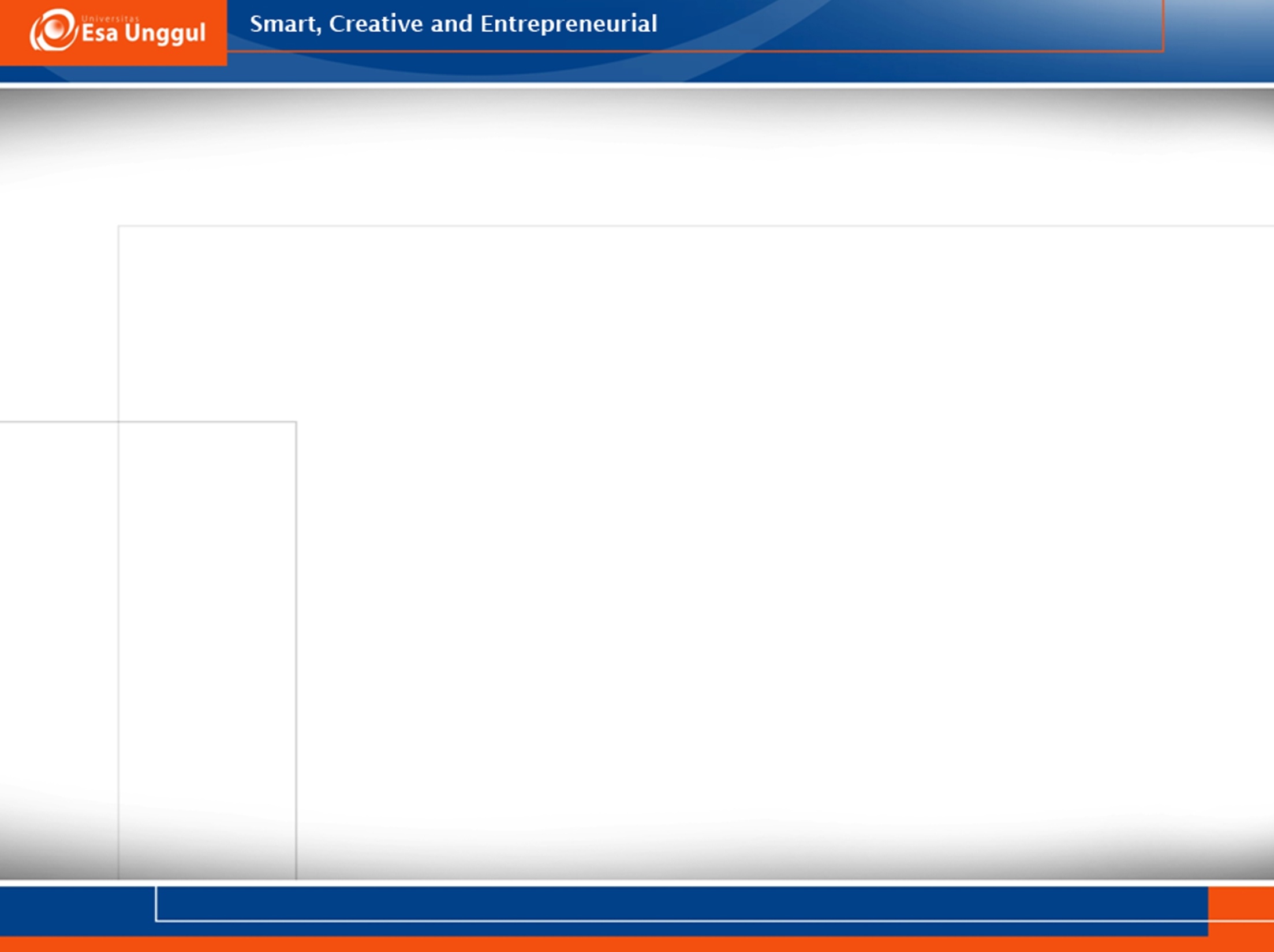 KEMAMPUAN AKHIR YANG DIHARAPKAN
Setelah mengikuti materi perkuliahan ini mahasiswa diharapkan mampu :
Mempu menyebutkan langkah-langkah pengembangan & implementasi program training di dalam suatu organisasi
Mendiskusikan bagaimana mengevaluasi training
Training/Pelatihan
Pelatihan  merupaktivitas utama pada sebagian besar perusahaan besar baik swasta & publik untuk karyawan baru maupun yang berpengalaman (Minner,1992)
Karyawan  baru : harus mempelajari bagaimana melaksanakan tugasnya
Experienced employee : harus belajar untuk tetap berkembang menghadapi tuntutan pekerjaannya kian bertambah & rumit

Terkadang untuk promosi dipersyaratkan untuk mengikuti pelatihan tertentu hingga benar-benar menguasai
Pengertian Training/ Pelatihan
Dessler (1993) pelatihan merupakan proses pengajaran kepada karyawan baru atau lama tentang keahlian dasar yang diperlukan untuk melaksanakan pekerjaan 

Aamodt (2004) mendefinisikan pelatihan sebagai systematic acquisition of skills, rules, concepts, or attitudes that result in improved performance

Sakila ( dalam Ashar 2006), pelatihan  adalah proses pendidikan jangka pendek yang menggunakan prosedur sistematis dan terorganisir sehingga tenaga kerja non manajerial mempelajari pengetahuan dan keterampilan teknis untuk tujuan tertentu.
PENGERTIAN PENGEMBANGAN (DEVELOPMENT)
Proses pendidikan jangka panjang yang menggunakan prosedur sistematis dan terorganisir yang tujuannya mempelajari pengetahuan konseptual dan teoritis untuk tujuan2 umum. 
Pengembangan pd umumnya berhubungan dengan peningkatan kemampuan pegawai dlm rangka  meningkatkan kinerja di masa yg akan datang, dengan menekankan pada ketrampilan interpersonal dan pengambilan keputusan untuk tenaga kerja manajerial.
Perbandingan Training & Development
Tujuan Pelatihan dan Pengembangan
Meningkatkan produktivitas;
Meningkatkan mutu
Meningkatkan ketepatan dalam perencanaan SDM;
Meningkatkan semangat kerja;
Menarik dan menahan tenaga kerja yang baik;
Menjaga kesehatan dan keselamatan kerja;
Menghindari keusangan / obosolescence;
Menunjang perkembangan pribadi / personal growth
Teori Belajar
1.Teori Connectionist
Aliran ini memandang belajar adalah sebagai hubungan / keterkaitan antara stimulus dan respon
Tokoh 	1. Pavlov / Classical Conditioning
		2. Skinner / Operant Conditioning
		3. Thorndike / Reinforcement Theory

2.Teori Cognitive
Aliran ini menolak teori bahwa perilaku manusia adalah berdasarkan stimulus-respon.
Mereka berpendapat bahwa perilaku manusia didasarkan atas proses pembelajaran/melalui pemikiran (kognisi).
Konsep Dasar Pembelajaran
Pemberitahuan tujuan pelatihan
Relevansi
Partisipasi aktif
Penguatan (Reinforcement)
Pengetahuan ttg hasil (feedback)
Distribusi pembelajaran
Praktek/latihan dan pengulangan
Transfer of training
6 LANGKAH MENGEMBANGKAN PROGRAM TRAINING YANG EFEKTIF
Menentukan siapa yg membutuhkan training & jenis training yg dibutuhkan
Menentukan tujuan yg jelas yg akan dicapai dalam training
Menentukan kriteria alat ukurnya
Mendisain program training
Mengadakan percobaan latihan sesuai dengan hasil need assesment
Melakukan implementasi dan mengevaluasi training utk menentukan bhw apakah  tujuan training tercapai
Implementasi dan evaluasi
Penetapan sasaran
Penetapan kriteria alat ukurnya
Percobaan dan revisi
Identifikasi kebutuhan studi pekerjaan
Penetapan metoda
Jenis Pelatihan dan Pengembangan
1. Pelatihan dan Pengembangan Keahlian.
2. Pelatihan dan Pengembangan Ulang.
3. Pelatihan dan Pengembangan Lintas Fungsional.
4. Pelatihan dan Pengembangan Tim.
5. Pelatihan dan Pengembangans Kreatifitas.
Tipe-tipe efektifitas program pelatihan dan pengembangan.
Reactions
 Learning
Behaviours
Organizational result
Cost effectivity
Syarat- syarat Pelatih dalam Pengembangan
Teaching Skills 
Comunications skills
Personality autholity
Social skills, 
Technical competent
Stabilitas emosi
Kendala- Kendala Pelatihan dan Pengembangan
Peserta pengembangan dan latihan  mempunyai latar belakang yang tidak sama
Pelatih atau instruktur yang ahli dan cakap mentransfer 
Fasilitas pengembangan dan prasarana yang dibutuhkan
Kurikulum yang ditetapkan dan diajarkan kurang serasi 
Dana pengembangan
Manfaat pelatihan dan pengembangan
1. Manfaat Umum
2. Manfaat Bagi Perusahaan
3. Manfaat bagi individual
4. Manfaat untuk Personal, 
    Hubungan Manusia dan
    Pelaksanaan Kebijakan
Terima Kasih
Sampai jumpa di sesi berikut